GÓI CÂU HỎI PHỤ
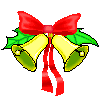 Hết giờ
RUNG CHUÔNG VÀNG
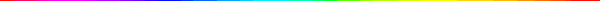 Theo nghi thức Đội thiếu niên tiền phong 
Hồ Chí Minh có bao nhiêu yêu cầu đối với đội viên?
Câu 1
6 yêu cầu
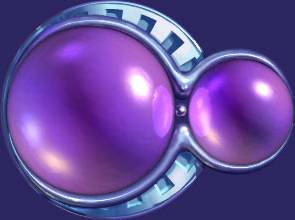 A
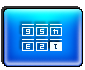 2
8
0
1
3
6
7
9
10
5
4
7 yêu cầu
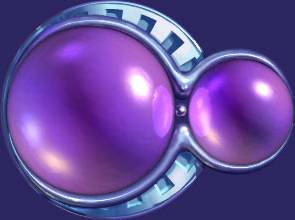 b
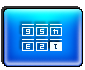 4 yêu cầu
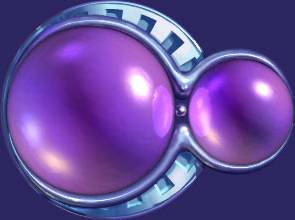 c
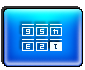 5 yêu cầu
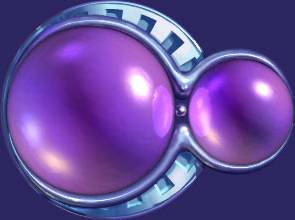 d
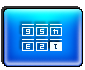 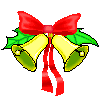 Hết giờ
RUNG CHUÔNG VÀNG
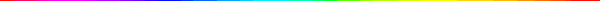 Theo nghi thức Đội thiếu niên tiền phong 
Hồ Chí Minh có bao nhiêu yêu cầu đối với đội viên?
Câu 2
4 yêu cầu
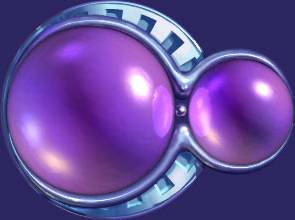 A
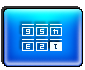 5 yêu cầu
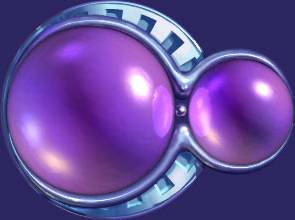 b
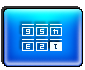 2
0
1
3
6
7
9
10
5
4
6 yêu cầu
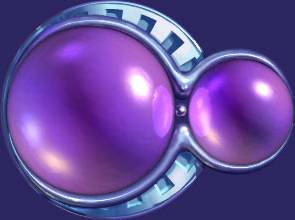 c
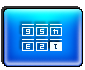 7 yêu cầu
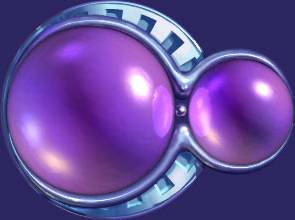 d
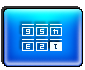 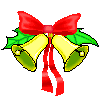 Hết giờ
RUNG CHUÔNG VÀNG
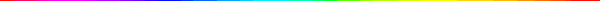 Tháng 3/ 1951 tại Việt Bắc, Hội nghị Cán bộ Đoàn 
đã quyết định thống nhất các tổ chức thiếu niên, 
nhi đồng và lấy tên là:
Câu 3
Đội thiếu niên du kích Đình Bảng
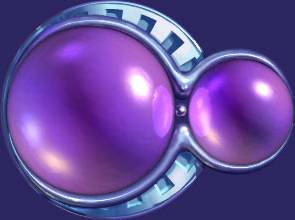 A
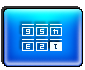 Đội nhi đồng cứu quốc
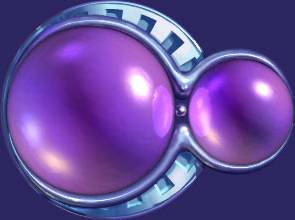 b
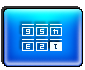 2
8
0
1
3
6
7
9
10
5
4
Đội thiếu nhi tháng 8
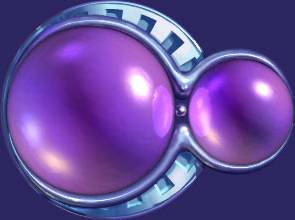 c
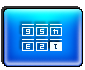 Đội thiếu niên tình báo Bát Sắt
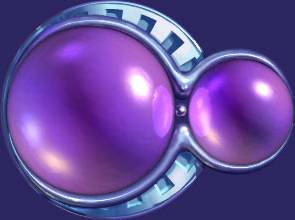 d
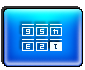 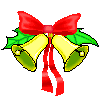 Hết giờ
RUNG CHUÔNG VÀNG
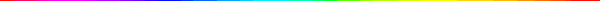 Theo nghi thức Đội thiếu niên tiền phong 
Hồ Chí Minh có bao nhiêu yêu cầu đối với đội viên?
Câu 1
6 yêu cầu
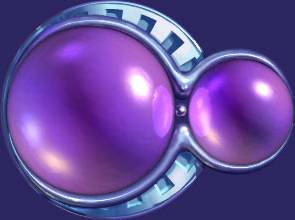 A
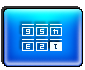 2
8
0
1
3
6
7
9
10
5
4
7 yêu cầu
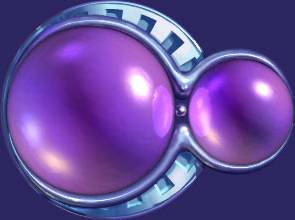 b
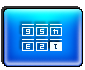 4 yêu cầu
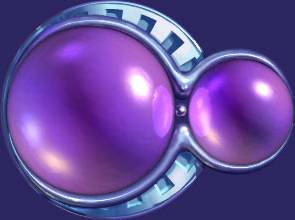 c
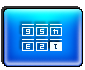 5 yêu cầu
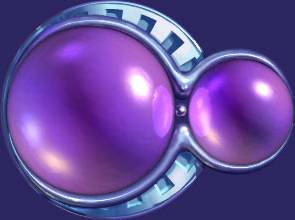 d
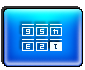 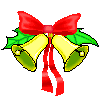 Hết giờ
RUNG CHUÔNG VÀNG
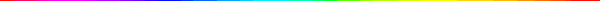 Đội TNTP HCM trải qua mấy lần đổi tên? Hãy kể tên:
Câu 1
6 lần
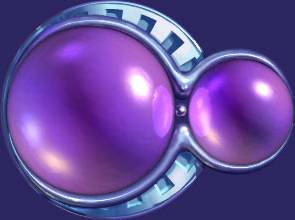 A
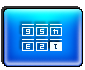 2
8
0
1
3
6
7
9
10
5
4
4  lần
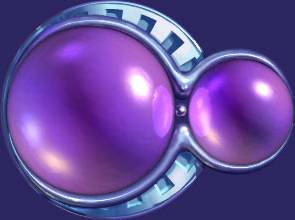 b
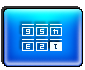 3 lần
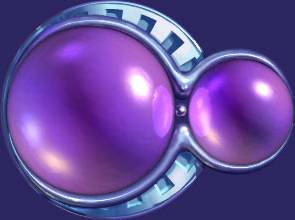 c
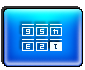 5 lần
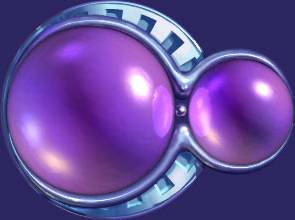 d
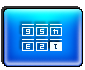